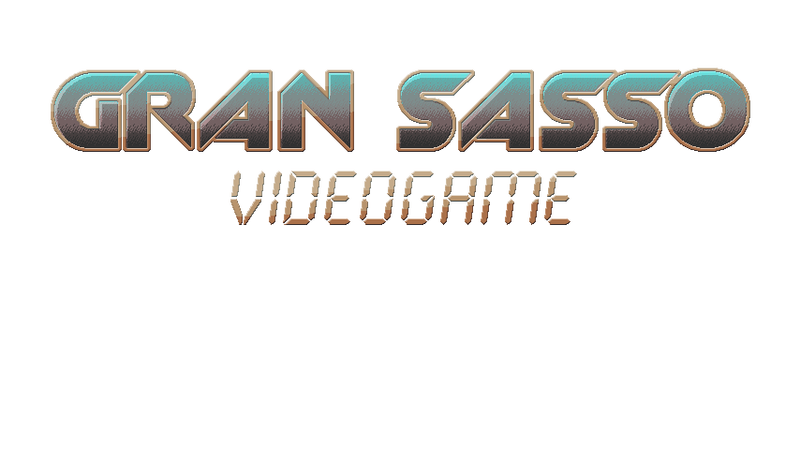 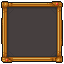 Ciao io sono
ZOT!
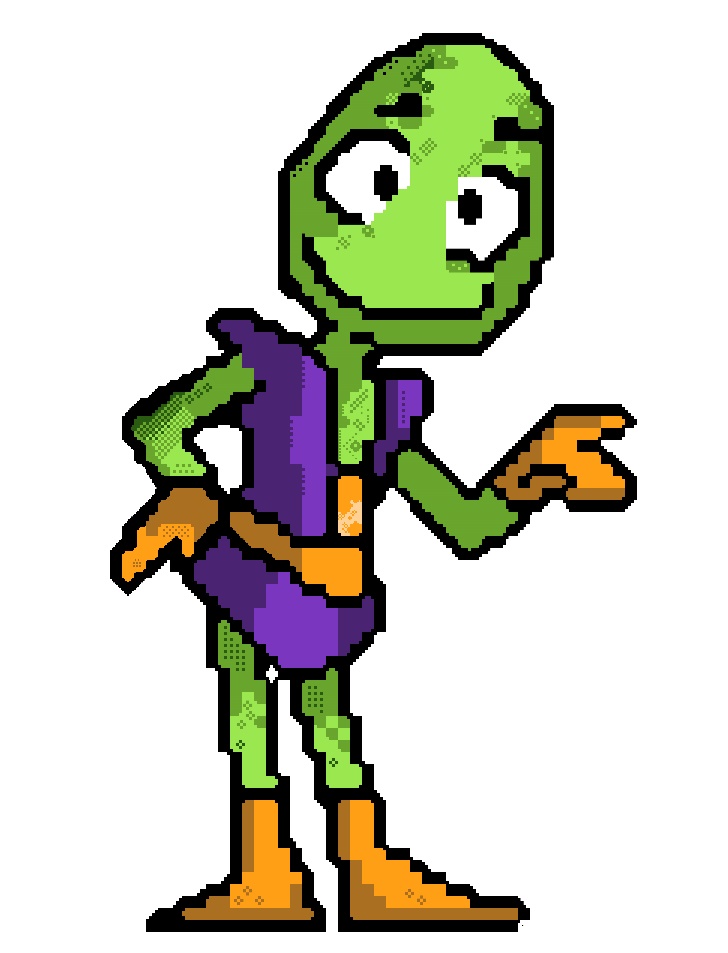 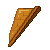 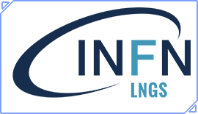 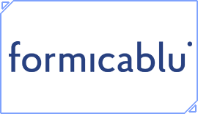 PILA (Physics In Ludic Adventure) è un progetto finanziato dal Ministero dell’Istruzione dell’Università e della Ricerca (MIUR) nell'ambito della legge 6/2000 (Accordo ACPR15T4_00267)  "Iniziative per la diffusione della cultura scientifica”.

Finalità del progetto: la realizzazione di un videogioco educativo ambientato tra le sale sperimentali del più grande laboratorio sotterraneo al mondo, i Laboratori Nazionali del Gran Sasso , in cui il giocatore può esplorare e scoprire esperimenti all’avanguardia nel campo della ricerca della fisica del neutrino, della materia oscura e dell’astrofisica nucleare.

Il videogioco  è gratuito e multipiattaforma: per giocare è sufficiente collegarsi alla pagina web del videogioco e seguire le istruzioni.
Il mio nome è ZOT!
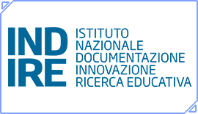 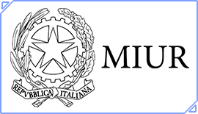 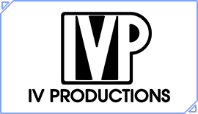 Sog. proponenti:
Responsabile: Alba Formicola, LNGS- INFN

Coordinatore gruppo di lavoro Ambientazione e Contenuti Scientifici:
Alessia Giampaoli, LNGS - INFN
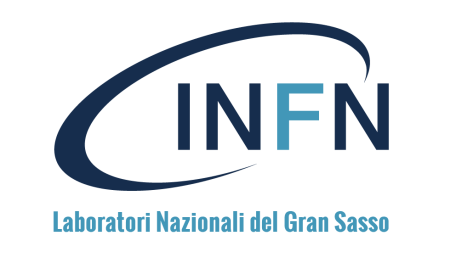 Responsabile: Francesca Conti, FormicaBlu

Coordinatore gruppo di lavoro Giocabilità e Contenuti didattici:
Lisa Lazzarato, FormicaBlu
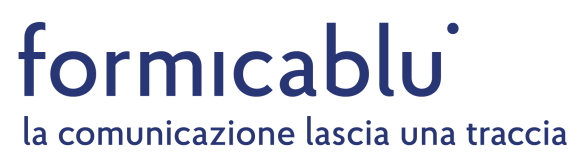 Società incaricata per lo sviluppo del videogioco
 
                                                  IV Productions – Ivan Venturi
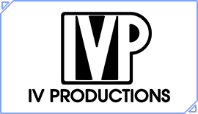 Videogioco rivolto agli studenti delle scuole secondarie di secondo grado.
L’utilizzo del videogioco in classe permette di affrontare alcuni dei temi di ricerca avanzata nella fisica contemporanea. 

Giocabilità non vincolata a conoscenze pregresse: le lezioni possono essere declinate in base all’età degli studenti. 

Attraverso il videogioco si scoprono le finalità degli esperimenti, la teoria ad essi legata e le grandi sfide tecnologiche che comportano.
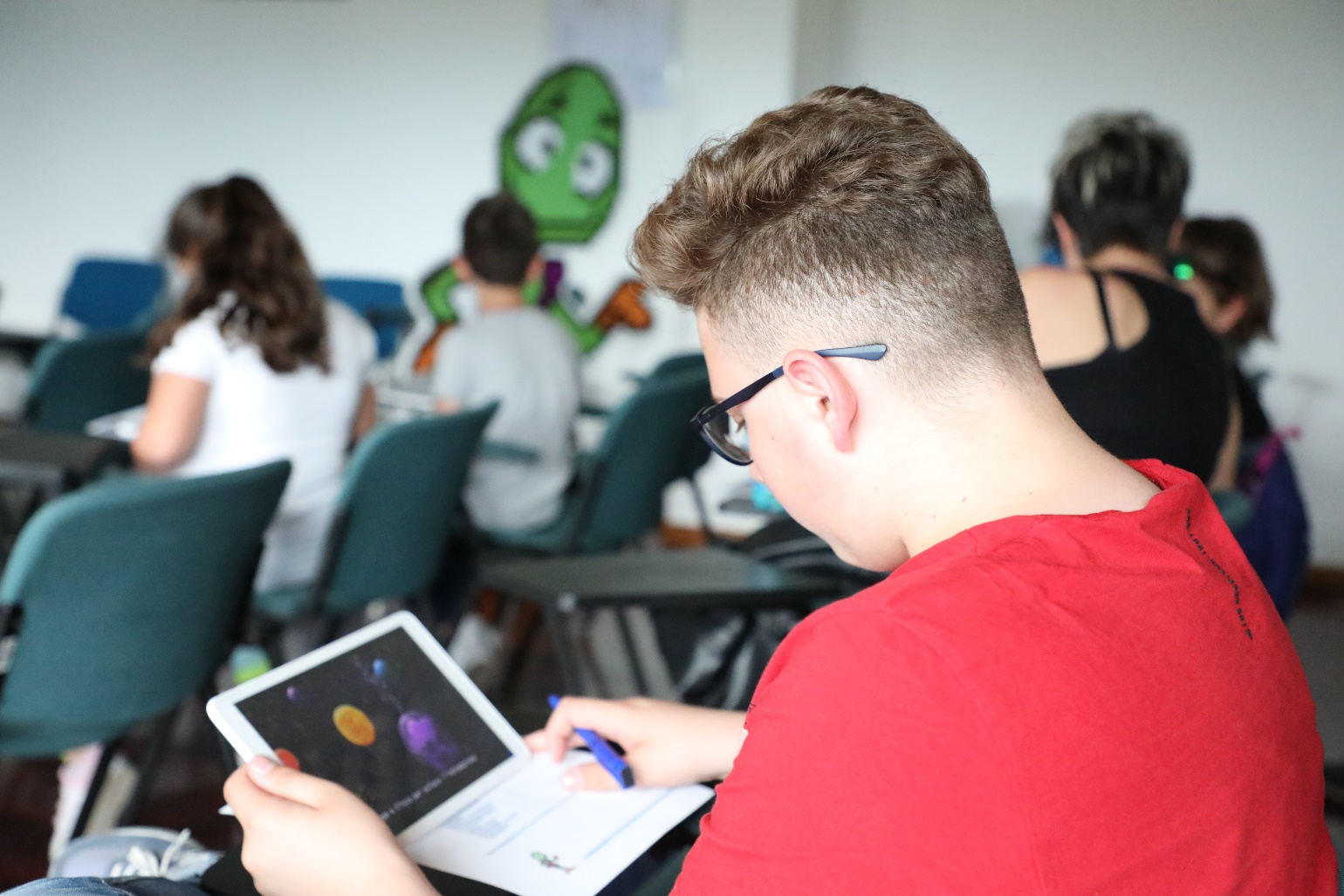 Foto di Daniele Castri
ACCESSIBILITÀ
tutti (M/F, età, vgplayer o no)
tecnica: mobile e PC
di facile utilizzo

HTML5

Direzioni future: 
dislessia
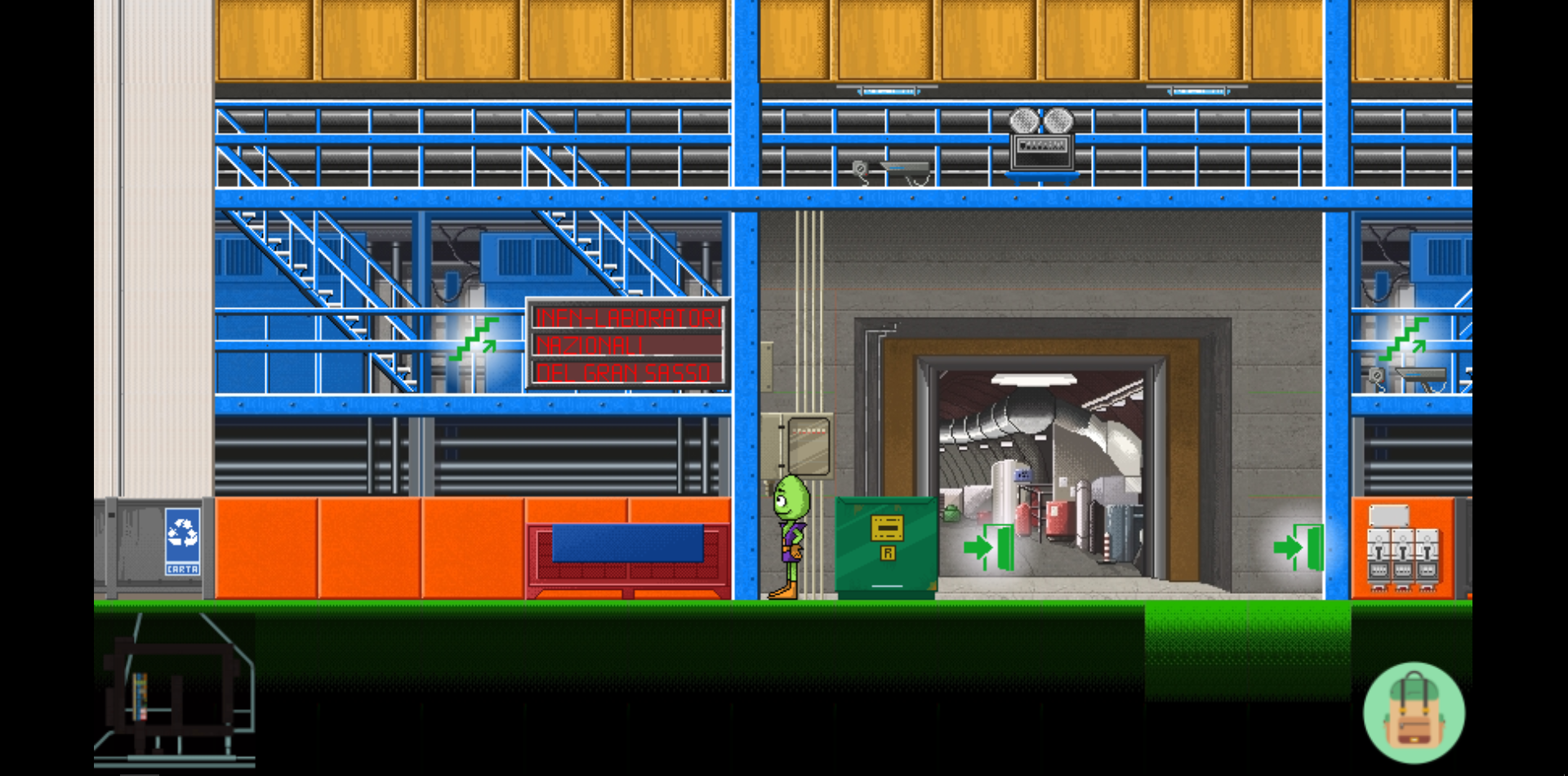 TRAMA:


Zot si ritrova nella struttura sotterranea dei Laboratori Nazionali del Gran Sasso. 



L’alieno, muovendosi all’interno delle sale sperimentali, incontra 4 scienziati che lo coinvolgeranno negli esperimenti.
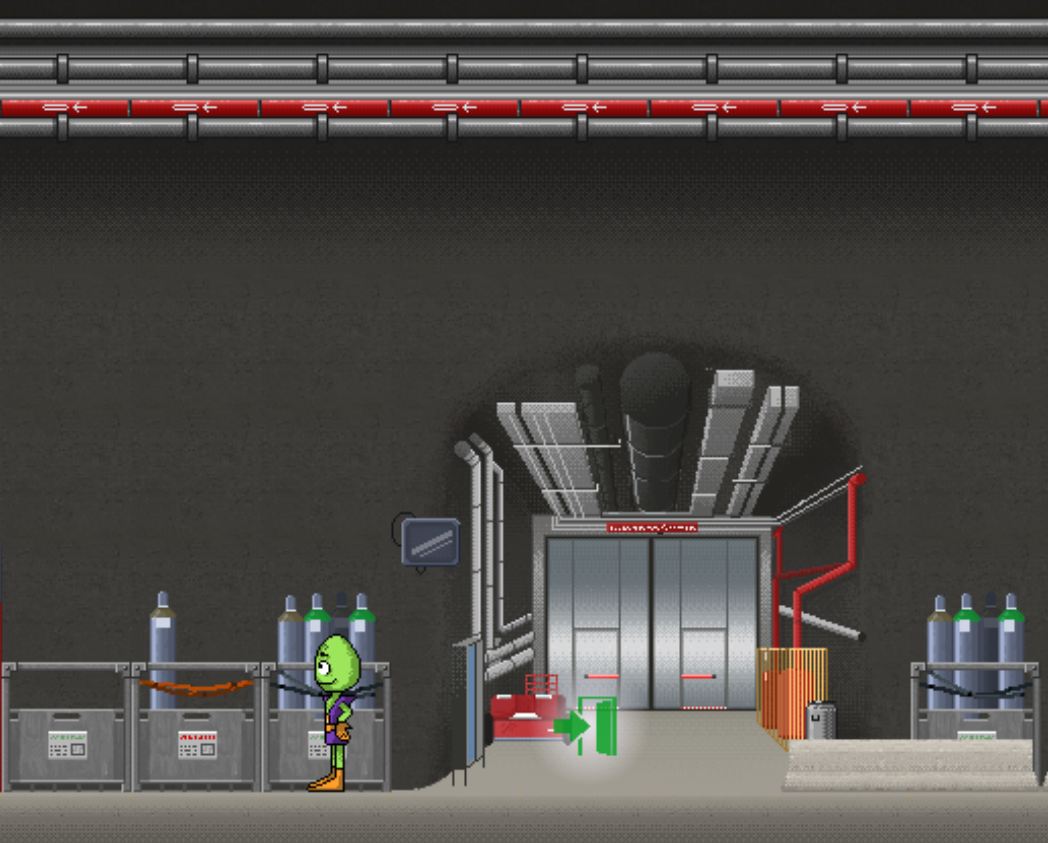 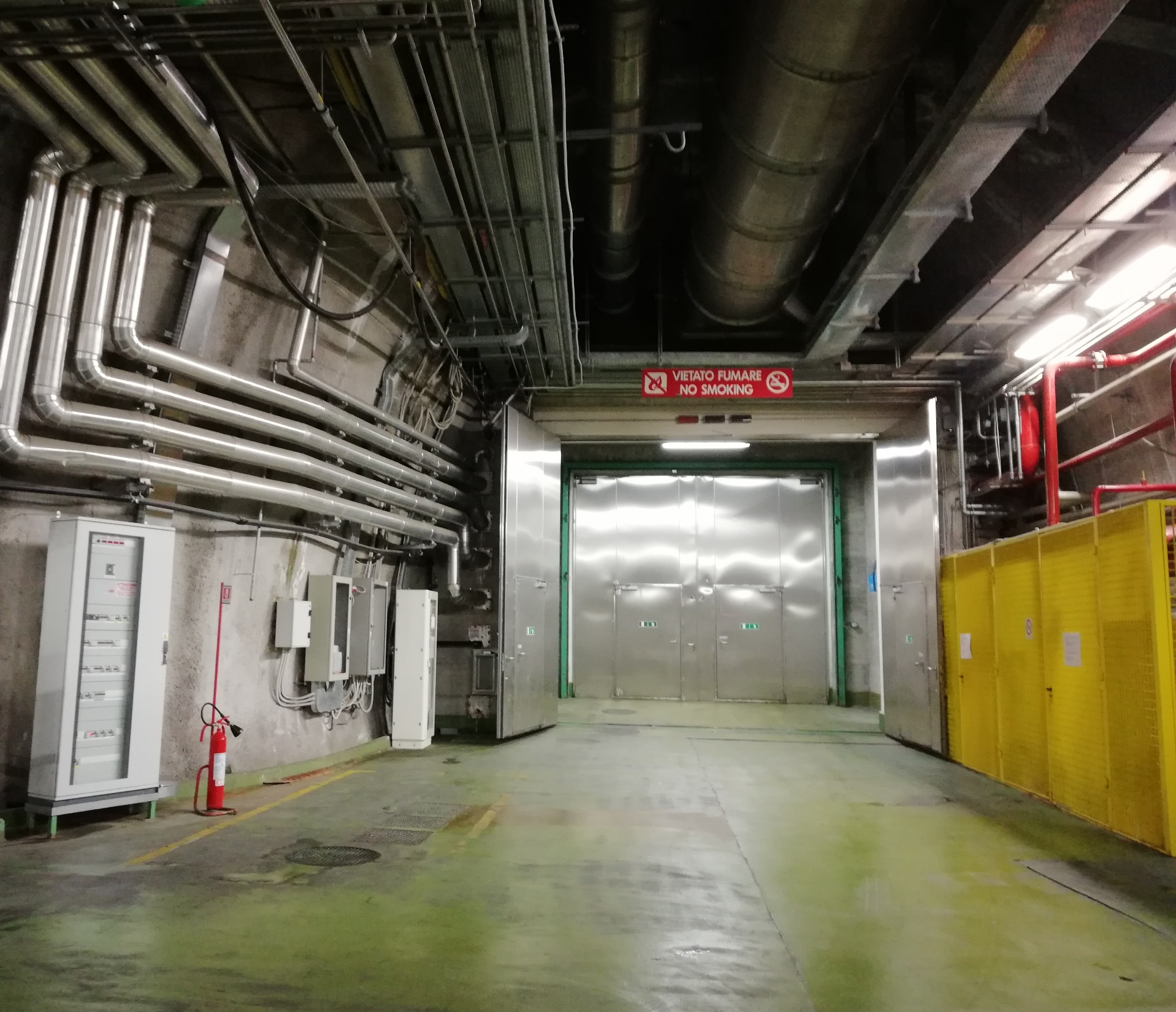 STRUTTURA DEL GIOCO
4 sub-trame 
Esperimenti tradotti in forma videoludica
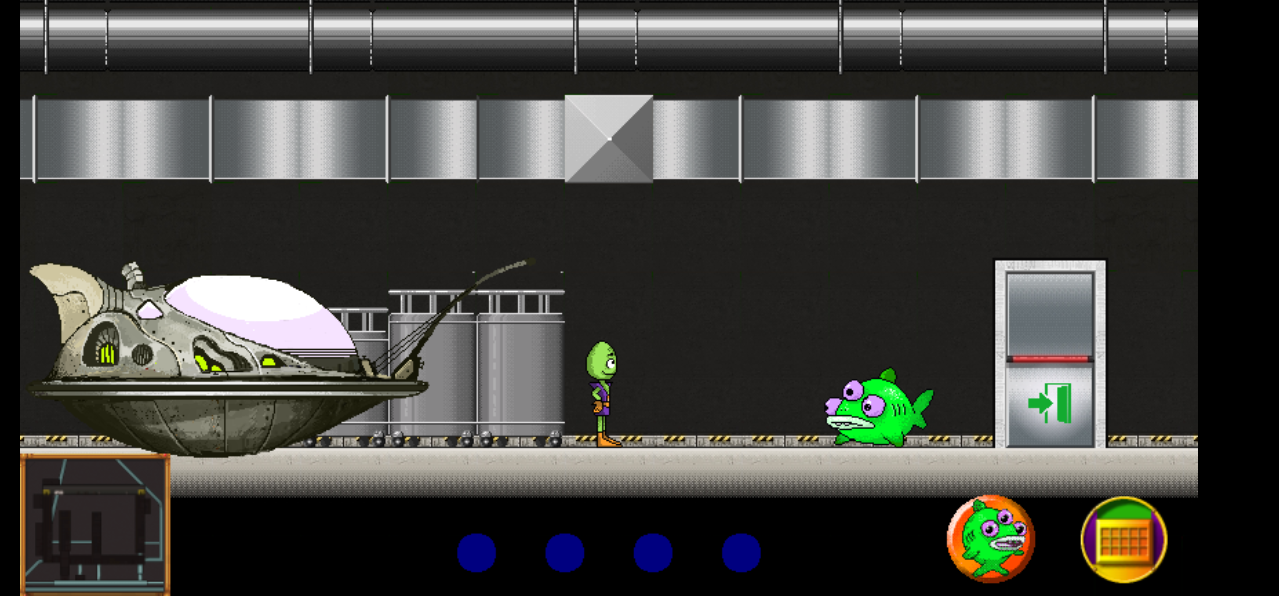 DOPPIO DECADIMENTO BETA SENZA EMISSIONE NEUTRINI
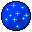 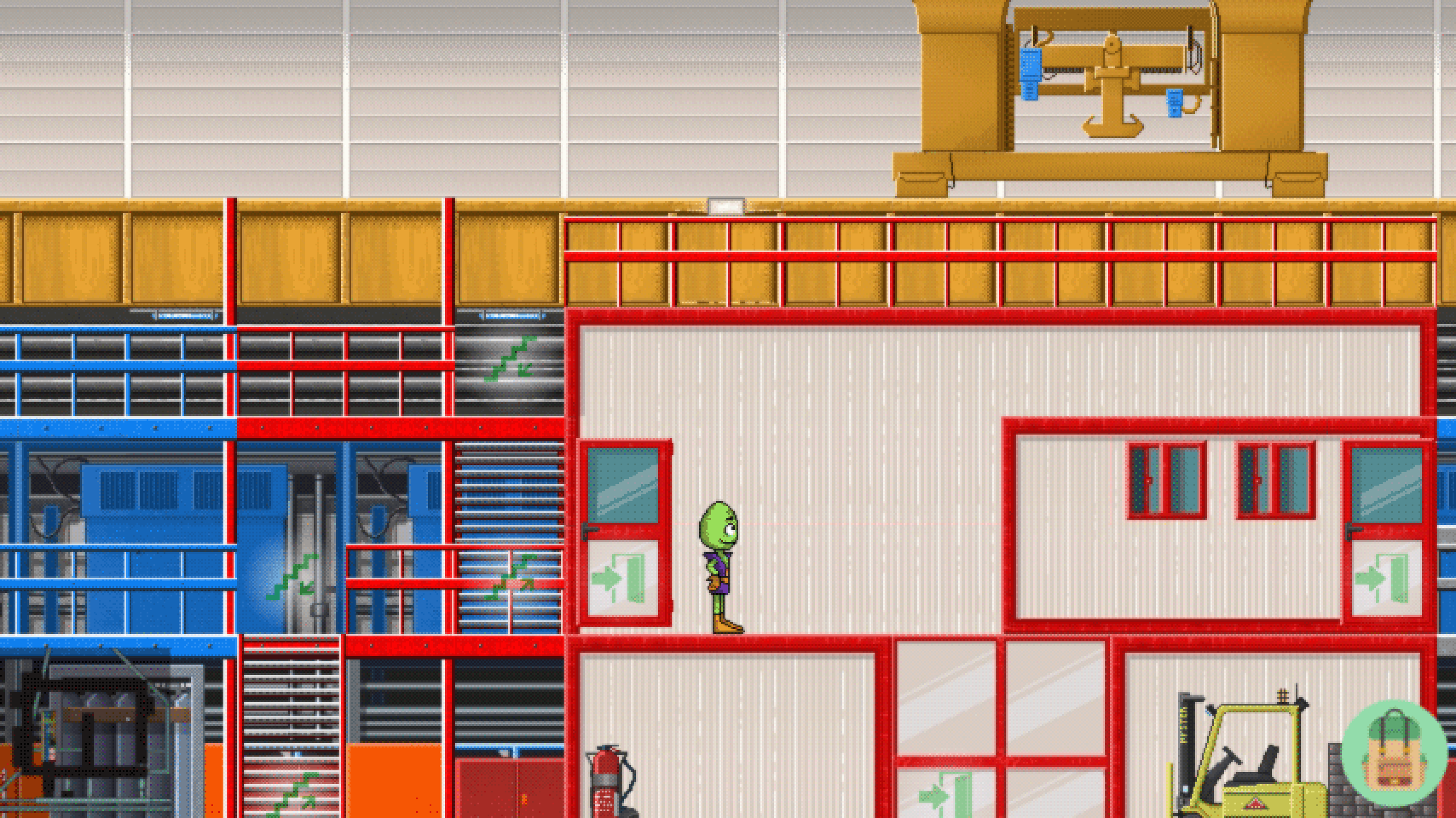 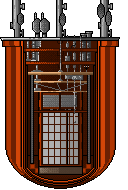 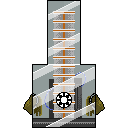 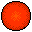 ASTROFISICA NUCLEARE
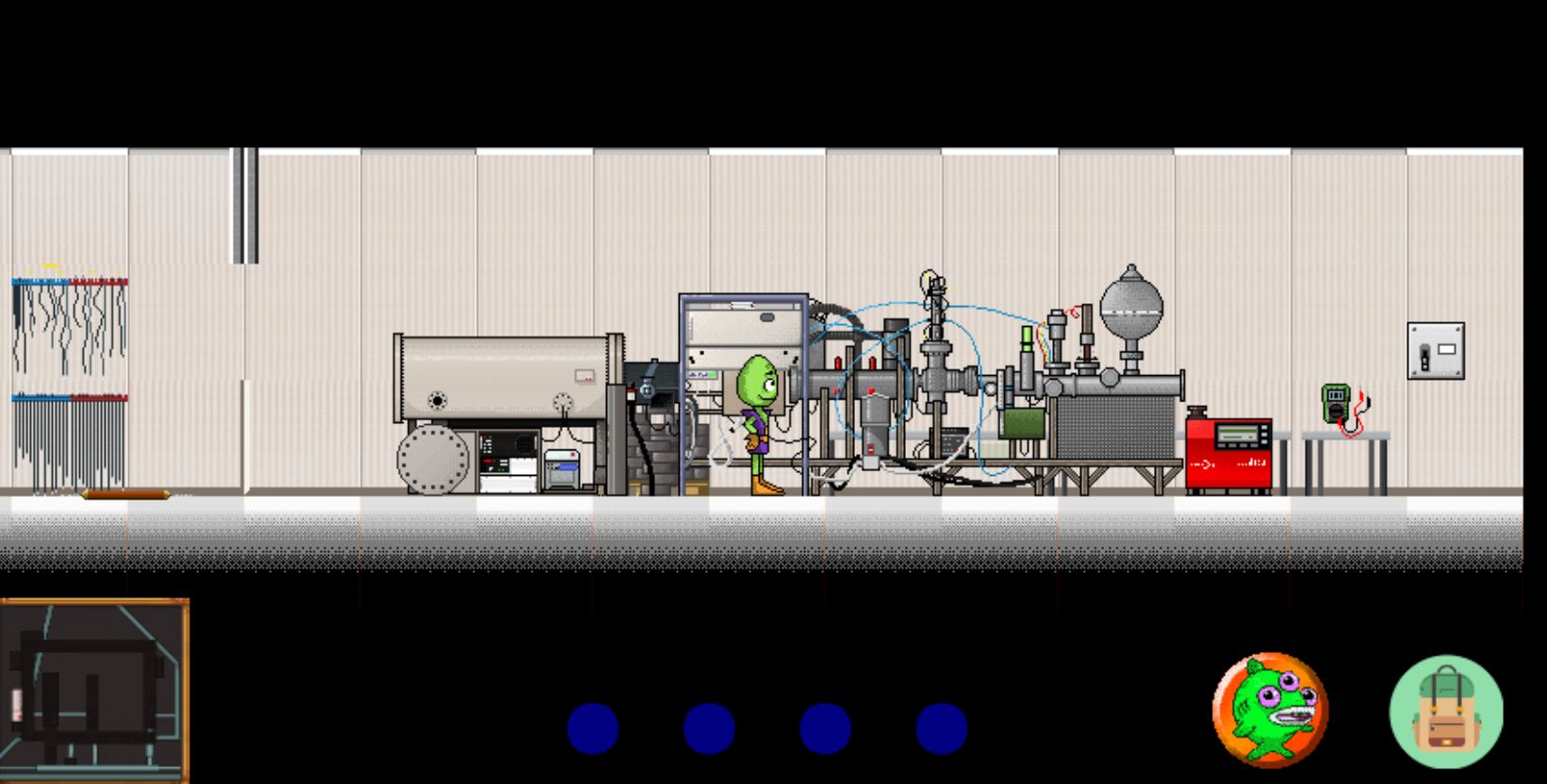 MATERIA OSCURA
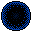 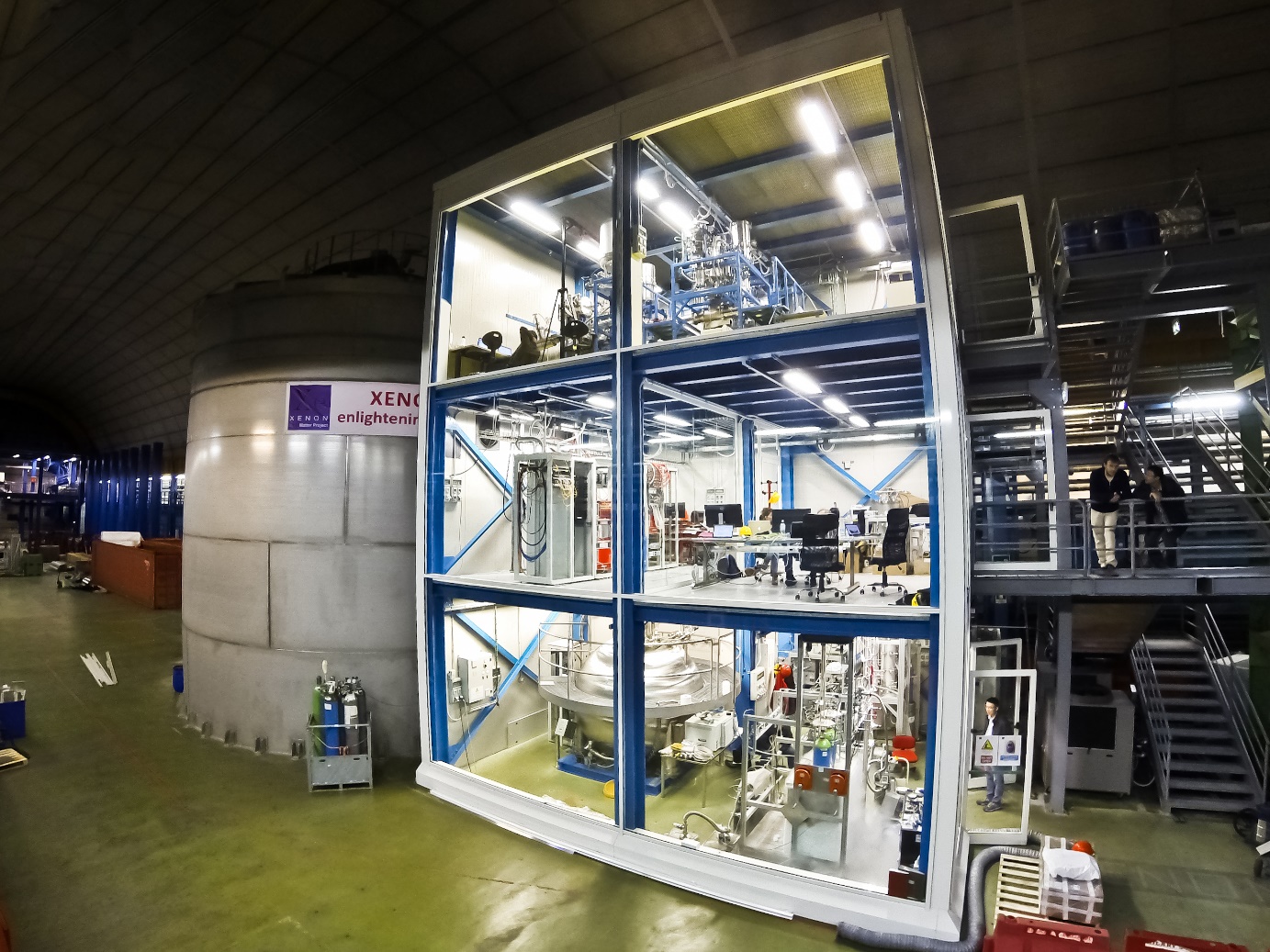 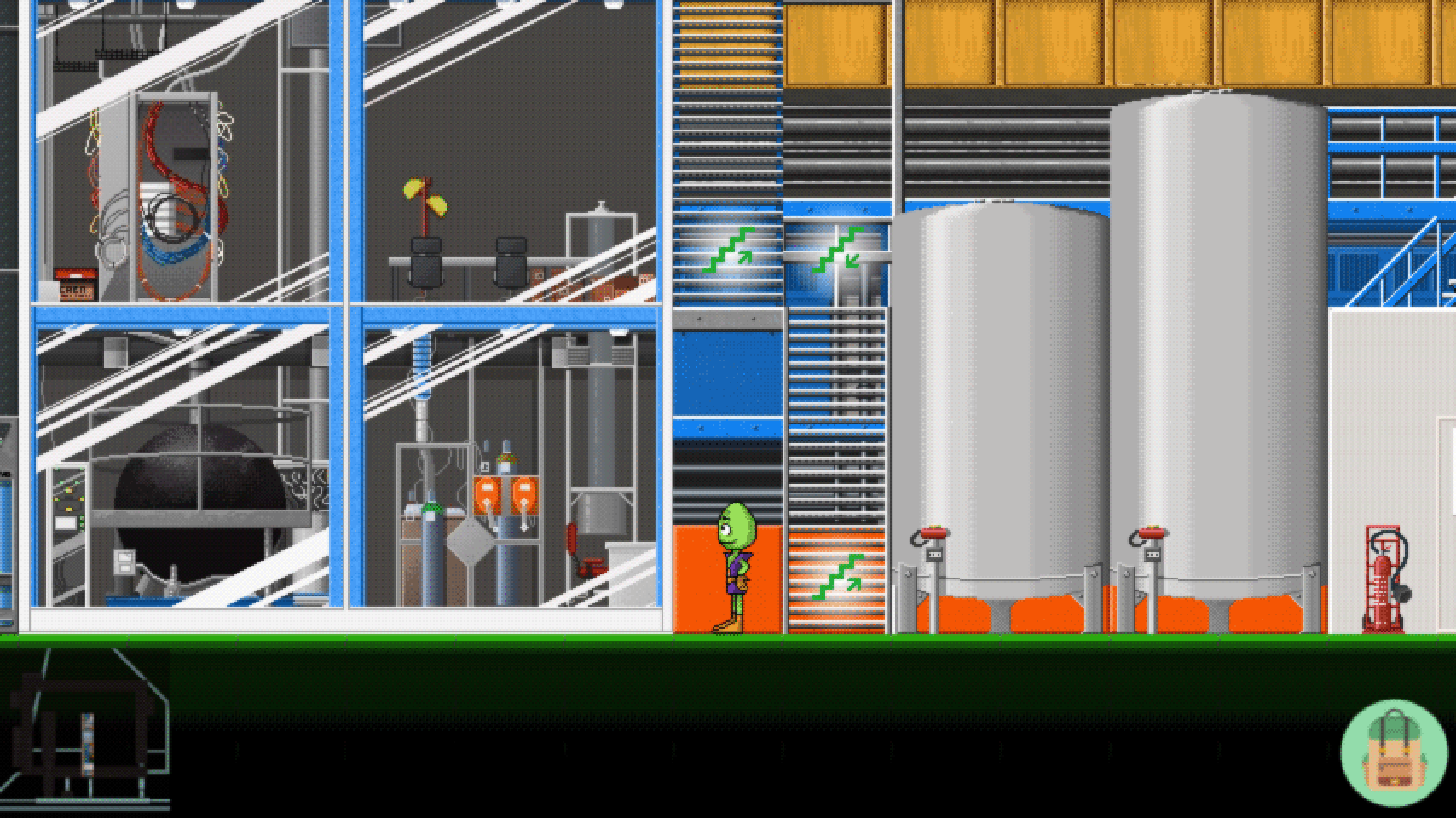 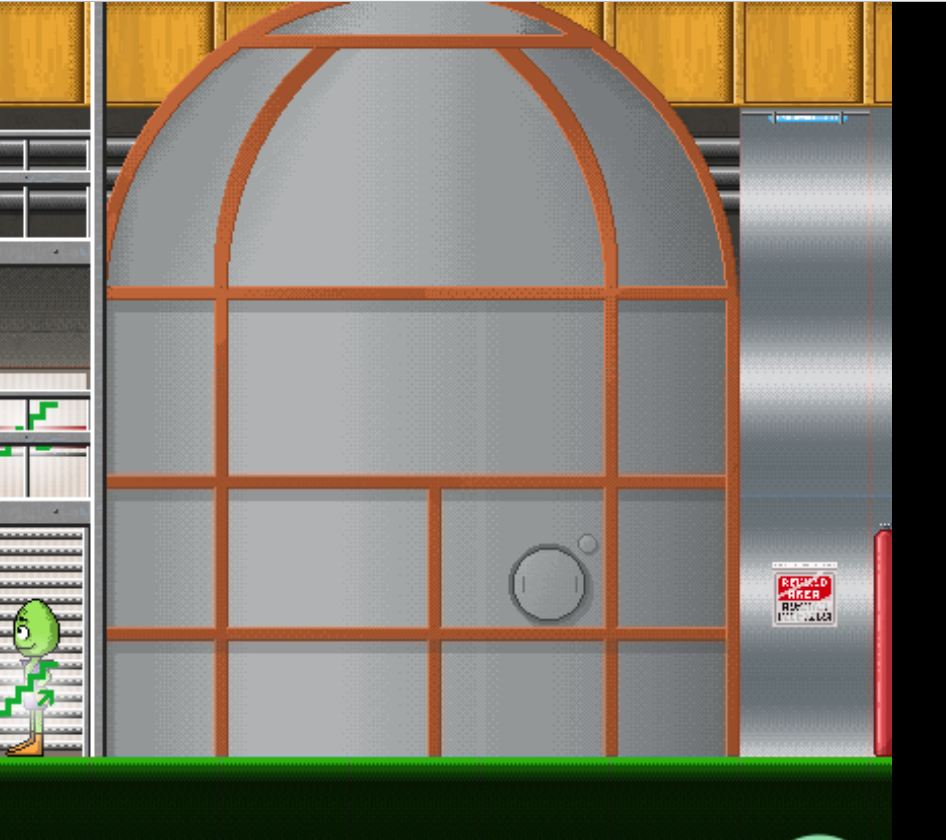 NEUTRINI
SOLARI
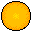 SCHEDE DI APPROFONDIMENTO:
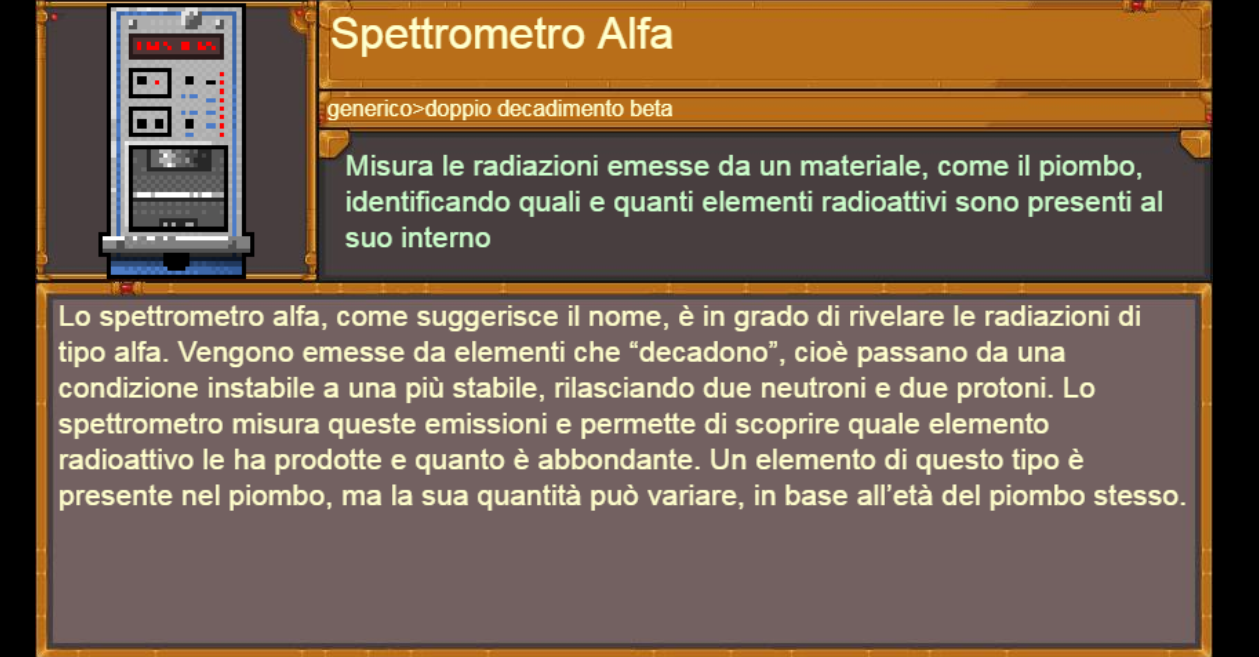 I testi estesi delle schede di approfondimento saranno resi disponibili sul sito entro metà settembre.
Al sito www.gransassovideogame.it
 è disponibile la versione Beta che sarà completata entro fine giugno
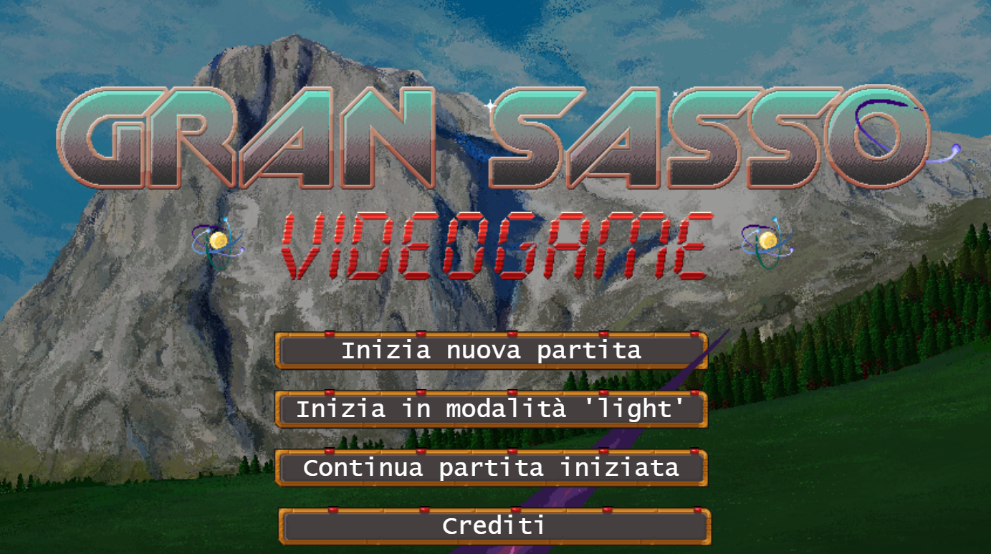 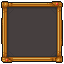 30 maggio 2019
termine progetto
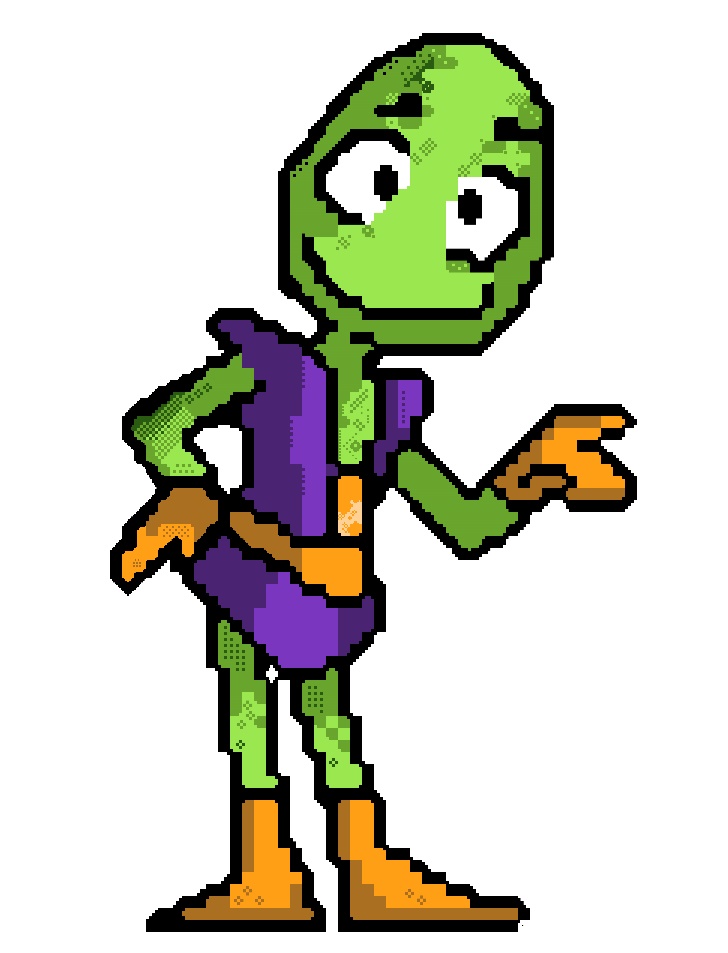 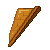 www.gransassovideogame.it